Chris Wisniewski
Integrate Comfort Systems
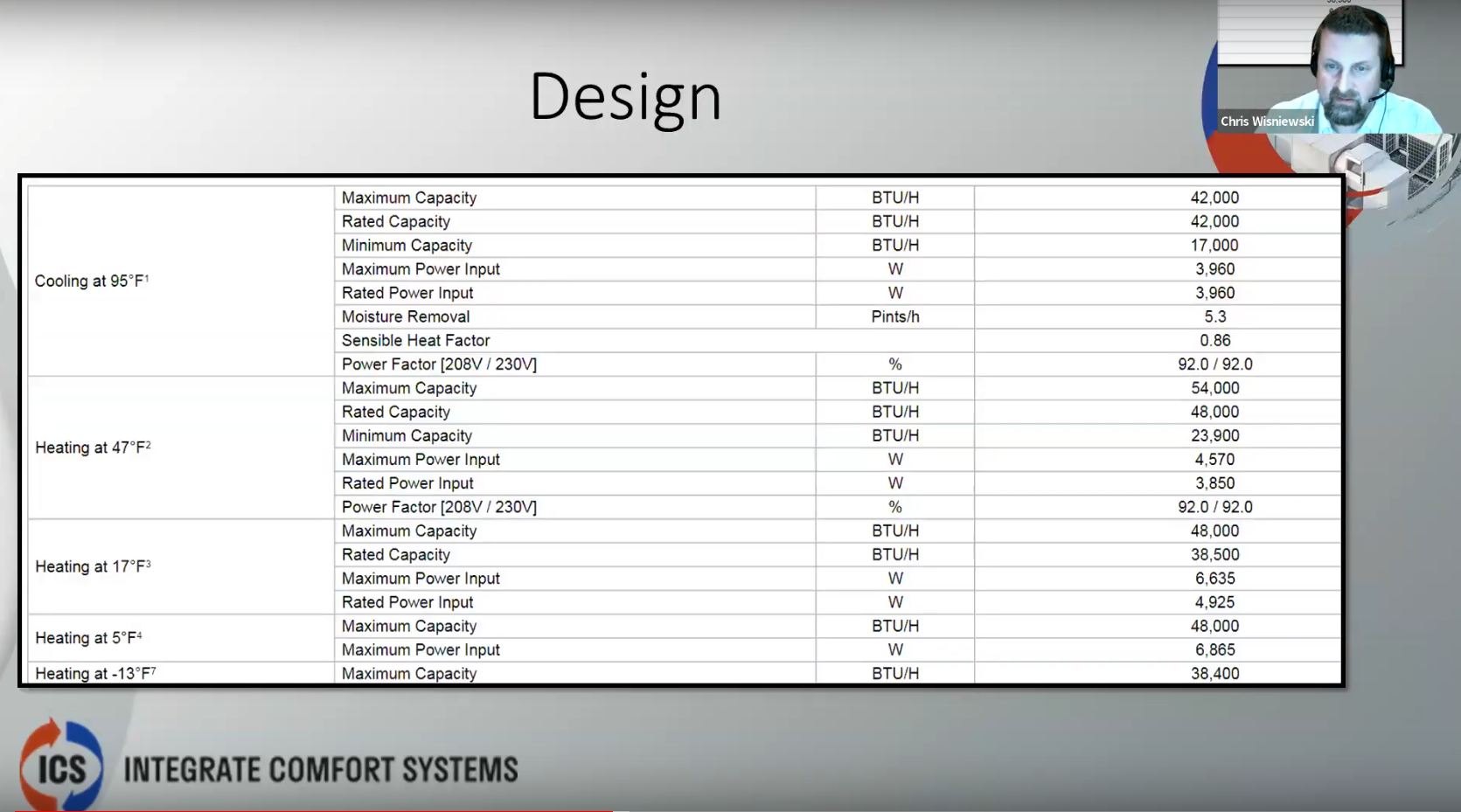 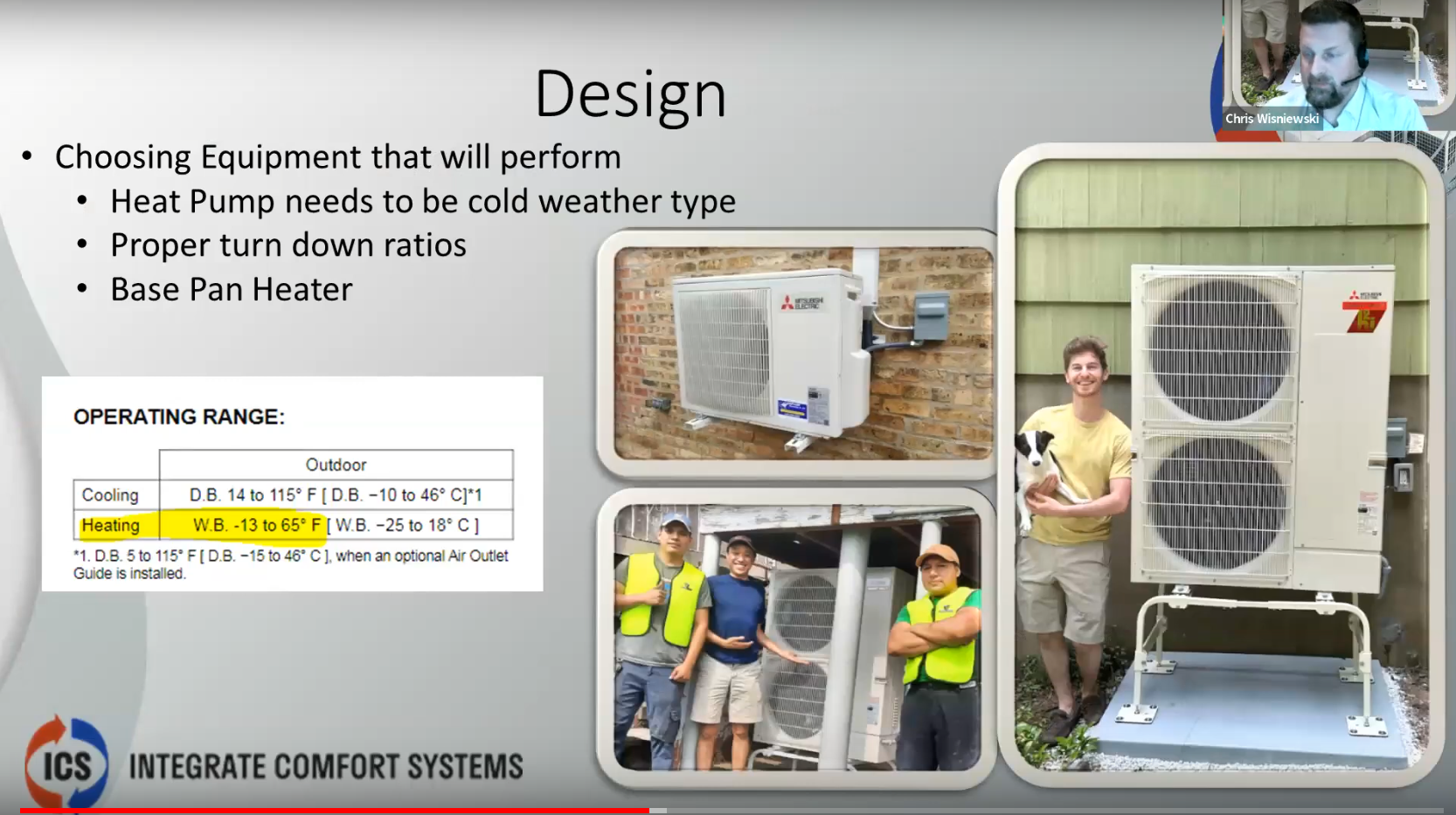 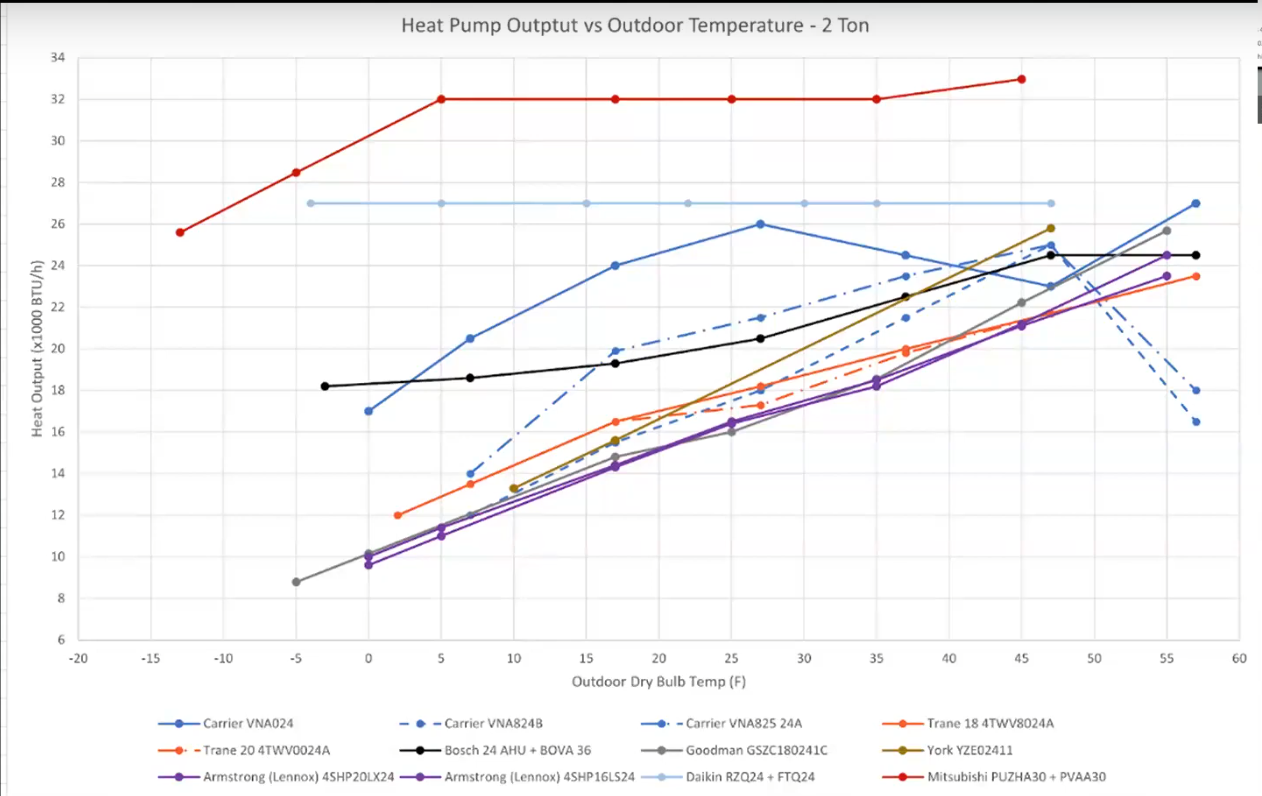 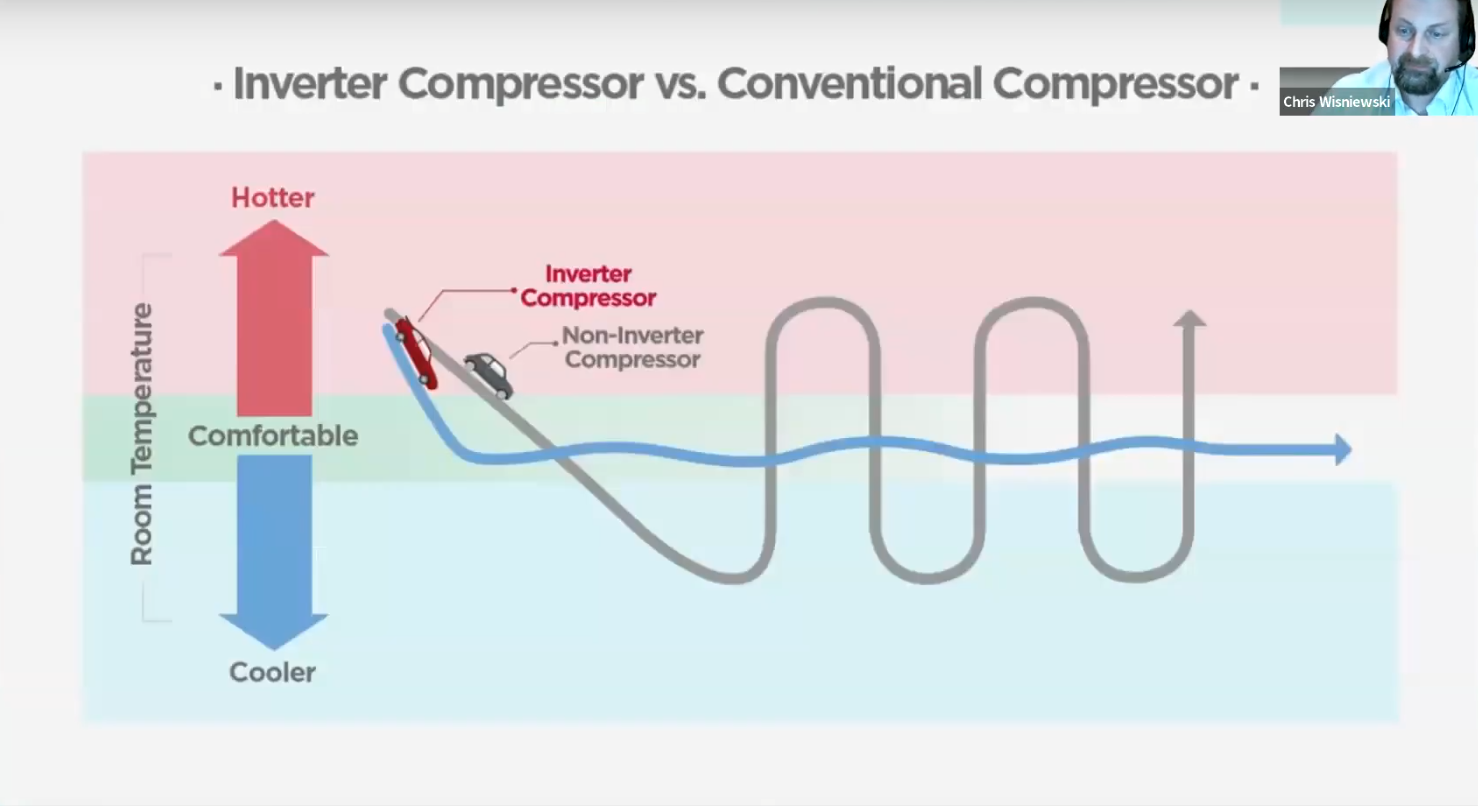 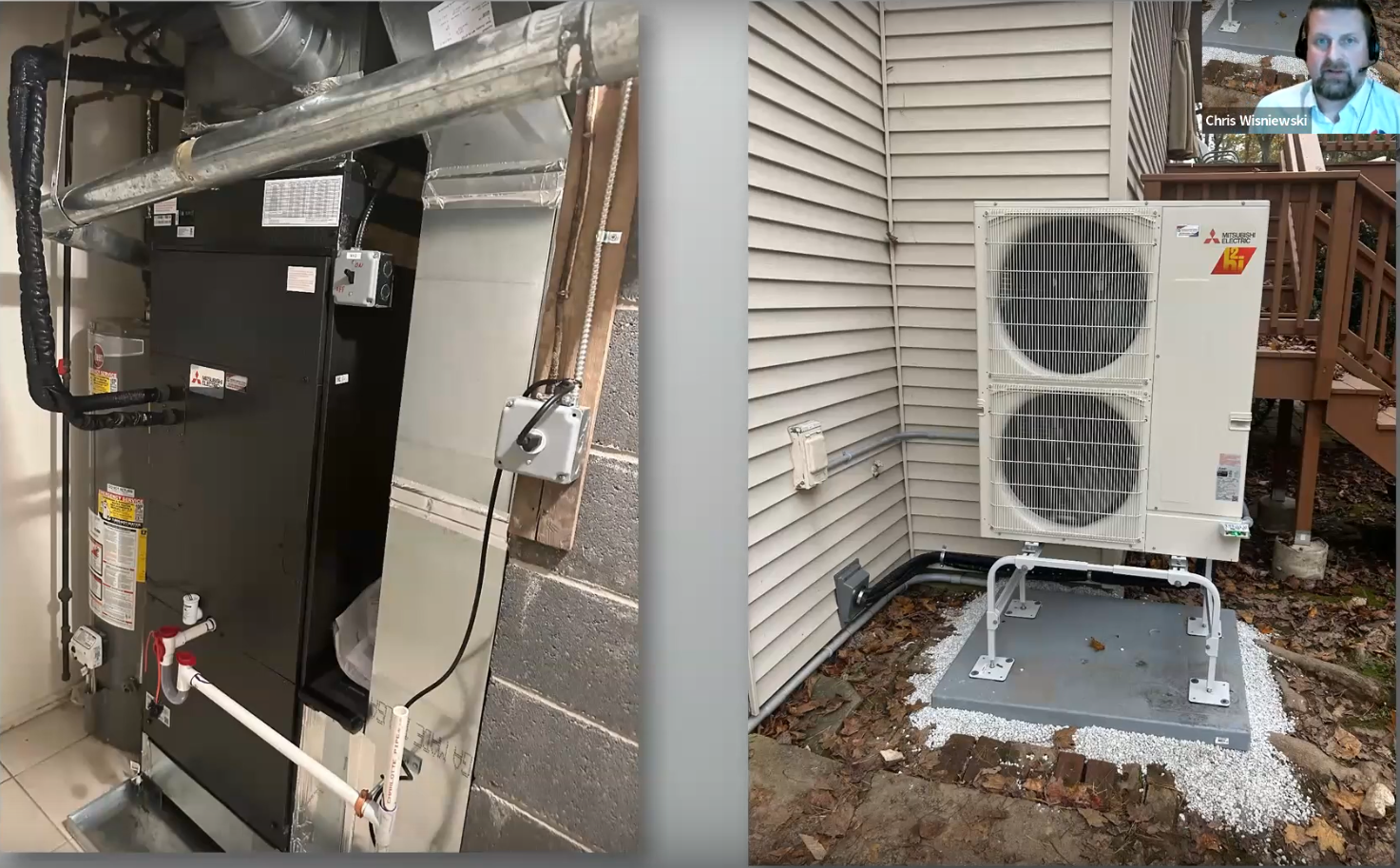 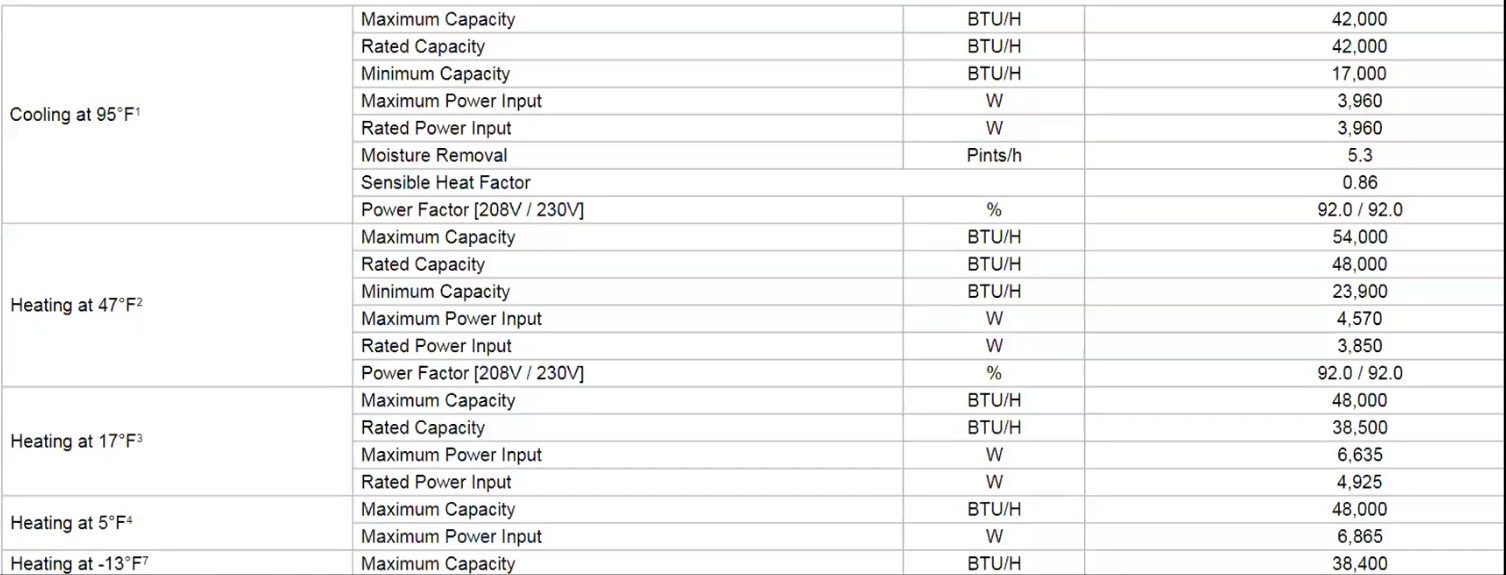